Raising Finance
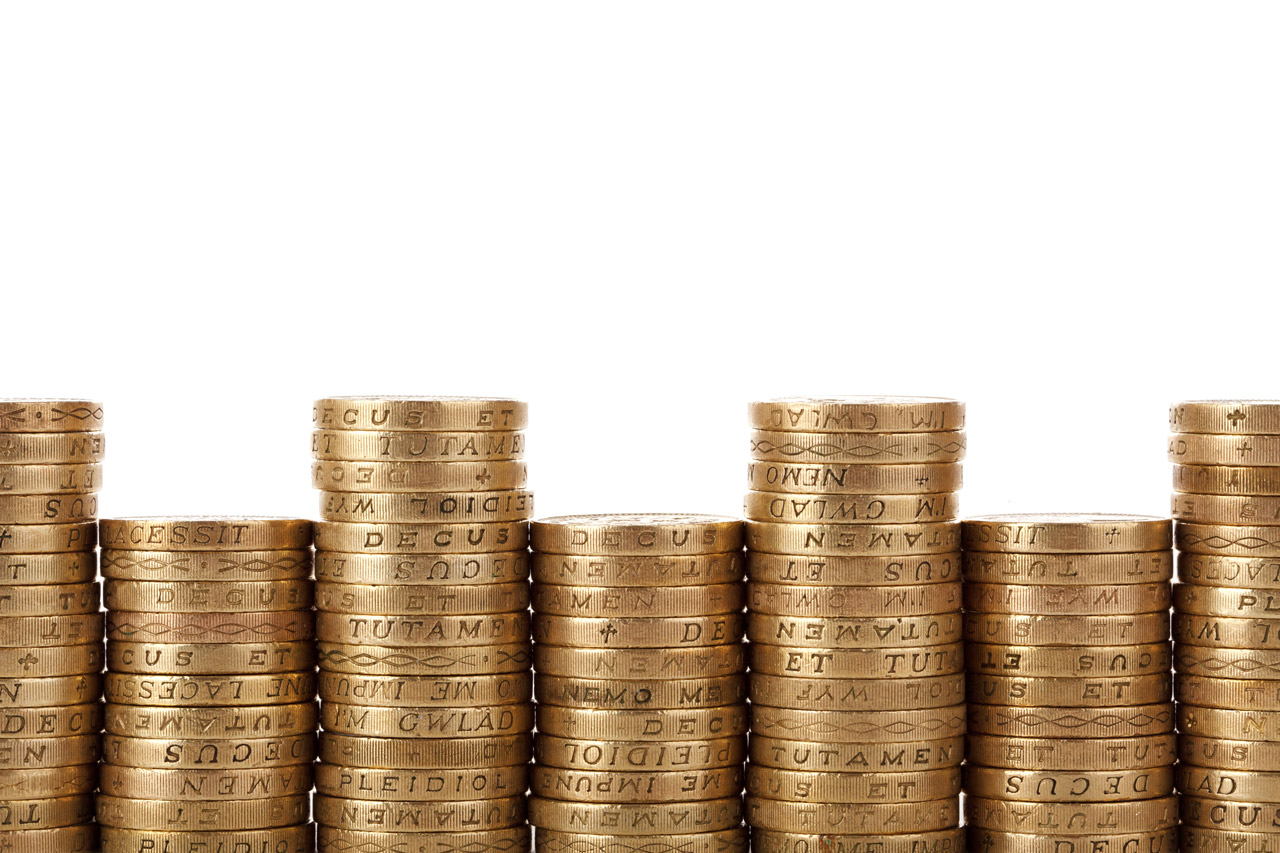 AS Business Studies
Aims & Objectives
Aim:
Understand methods of raising finance.
Objectives:
Define overdrafts and venture capitalist
Explain different internal and external methods of raising finance
Analyse internal and external methods of raising finance.
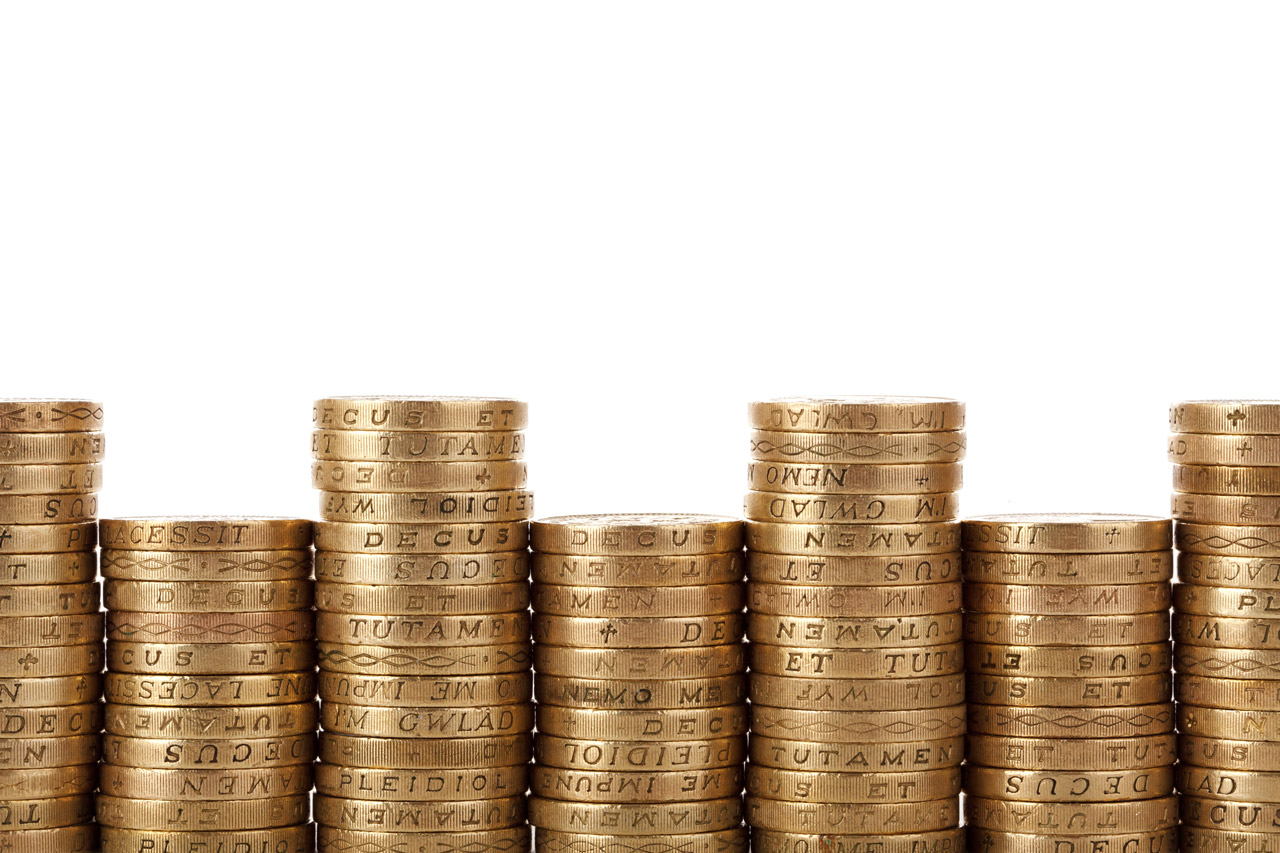 Starter
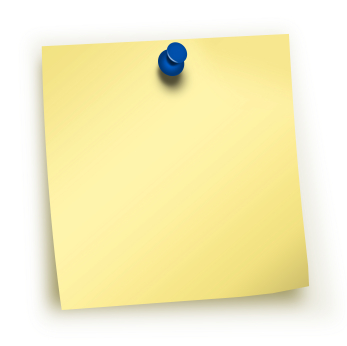 Write a type of legal structure/business on your post it note.
Attach to your partners head, without them seeing.
Your partner has to ask questions related to different legal structures/business to find out which one they are.
You cannot ask questions using any of the legal structure key words.
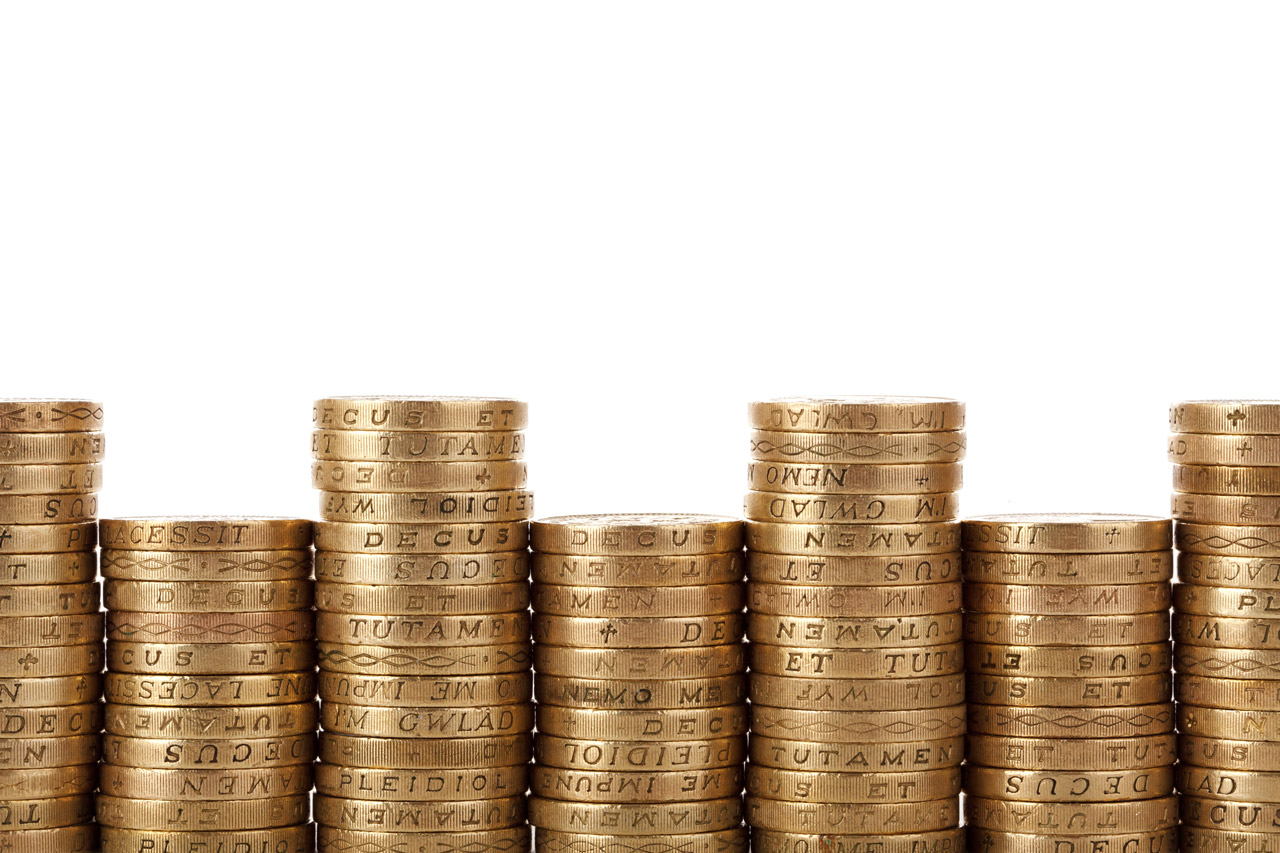 Sole Trader

Window Cleaner
Raising Finance
On your white boards, list as many different sources of finance for a start up business as you can.
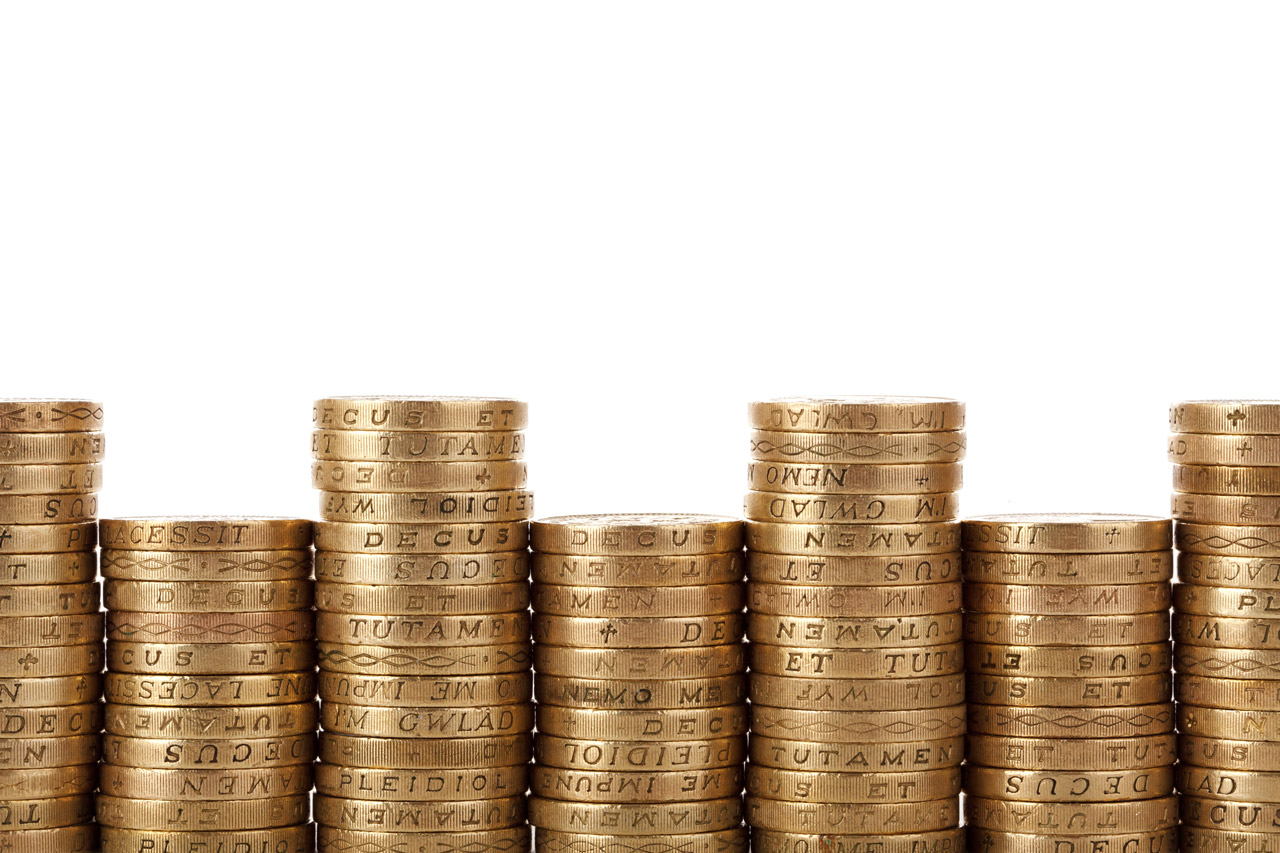 Sources of Finance
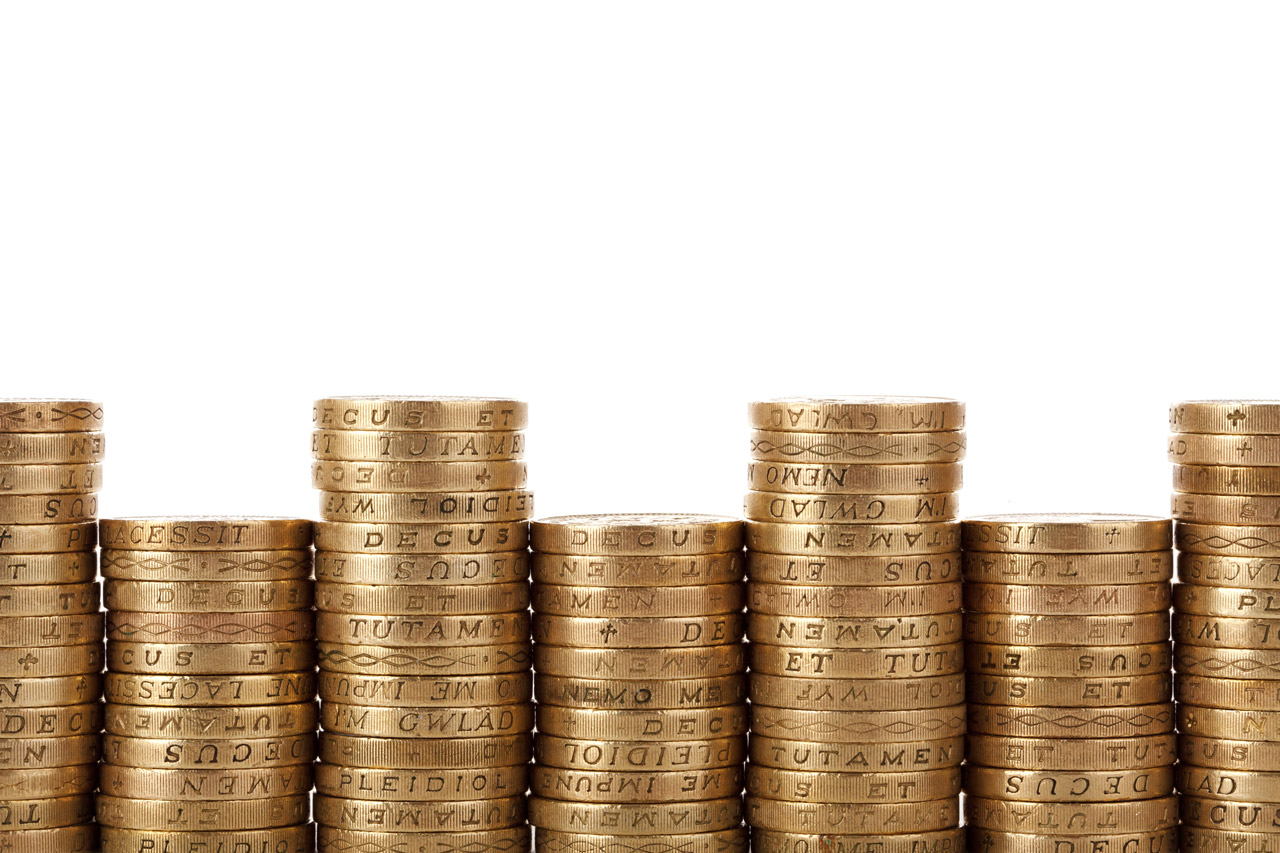 Internal & External Sources of Finance
Internal Sources of Finance: 
Ones which come from the owners of the business.
External Sources of Finance:
Ones which come from outside the business.
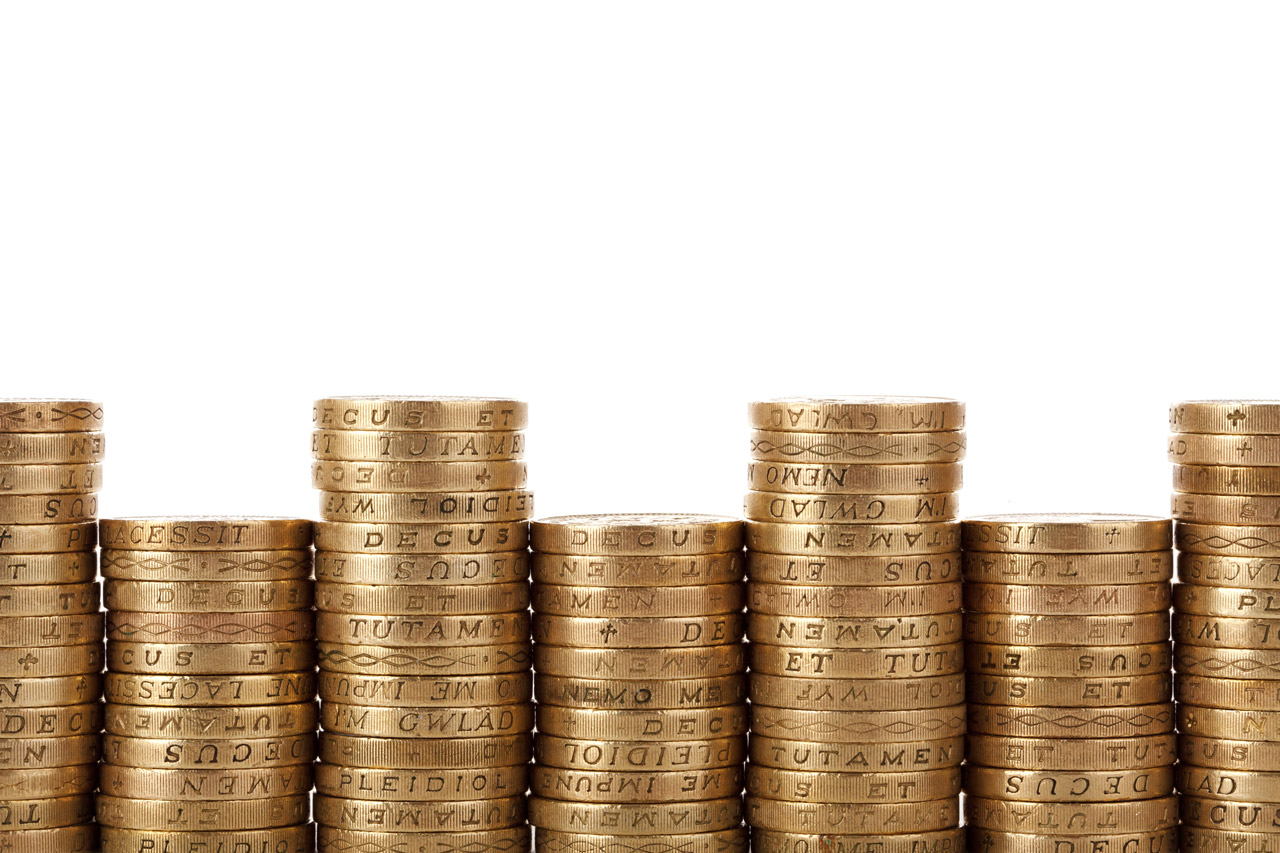 Internal & External Sources of Finance
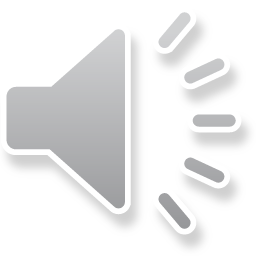 List as many internal and external sources as you can:
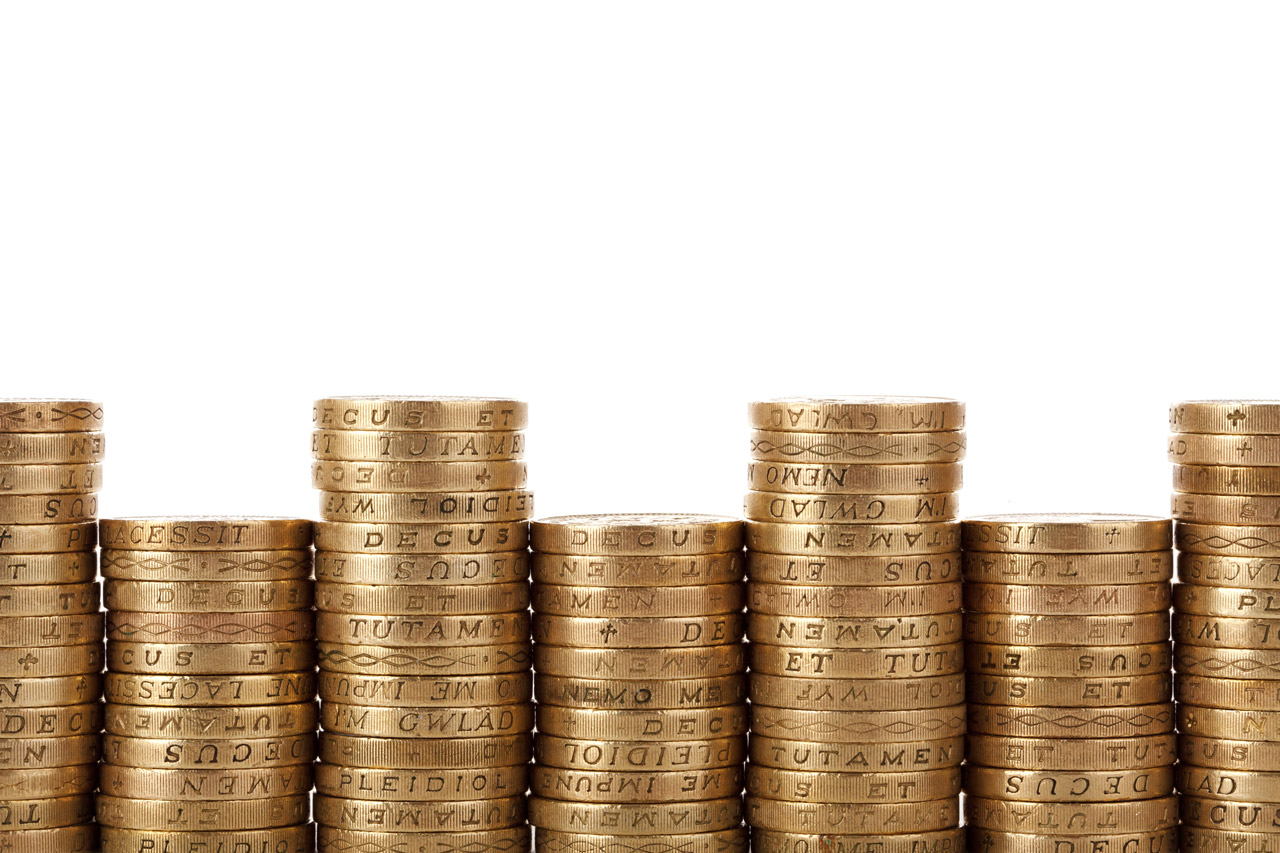 Problem With Borrowing
Interest Rate.
% of total borrowed money that is paid back by the entrepreneur.
£10,000 loan
5% interest rate
£500 repaid in interest
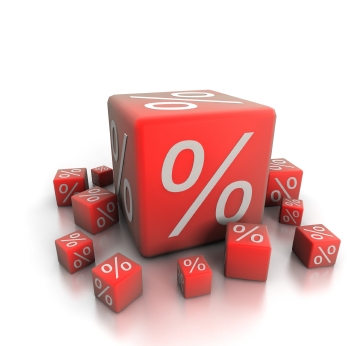 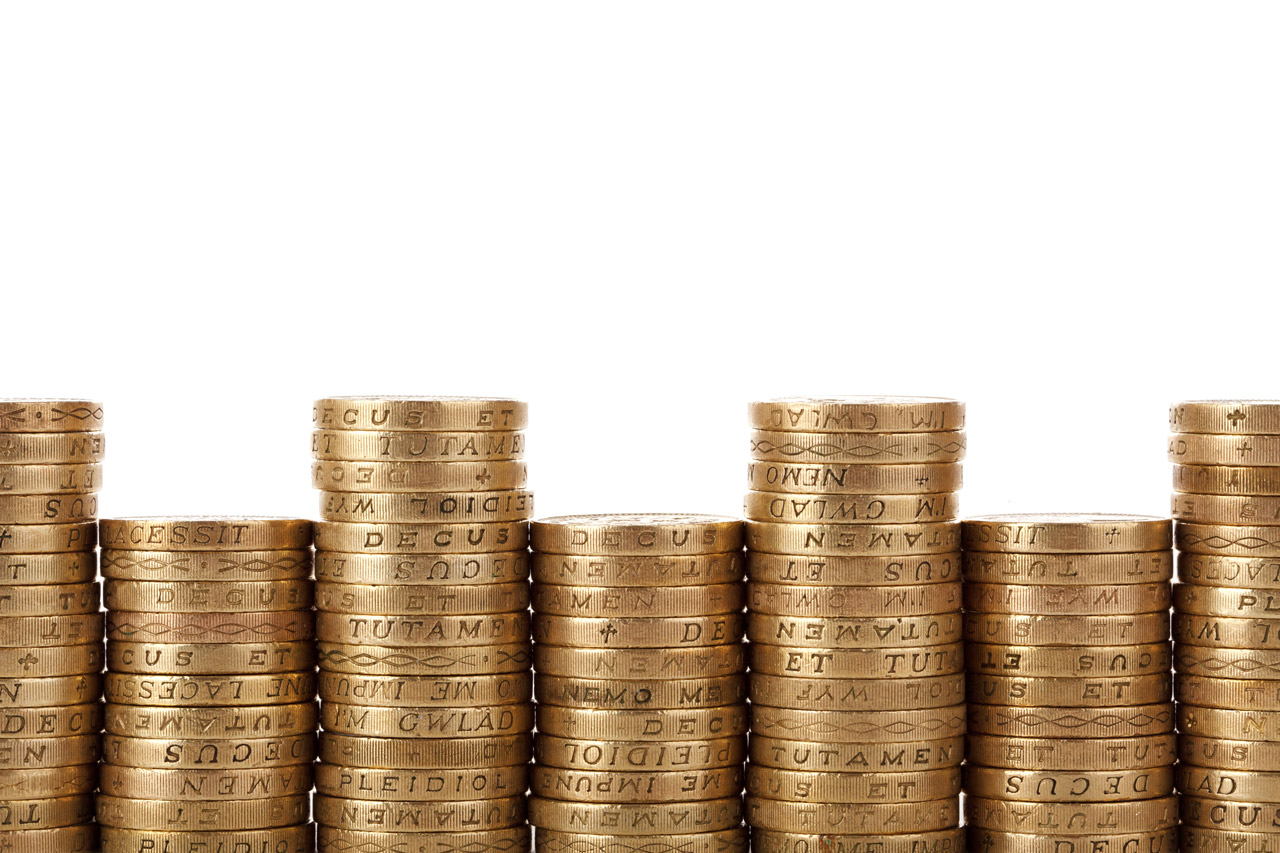 Personal Sources of Finance
Investment from personal sources.

Collective memory game.
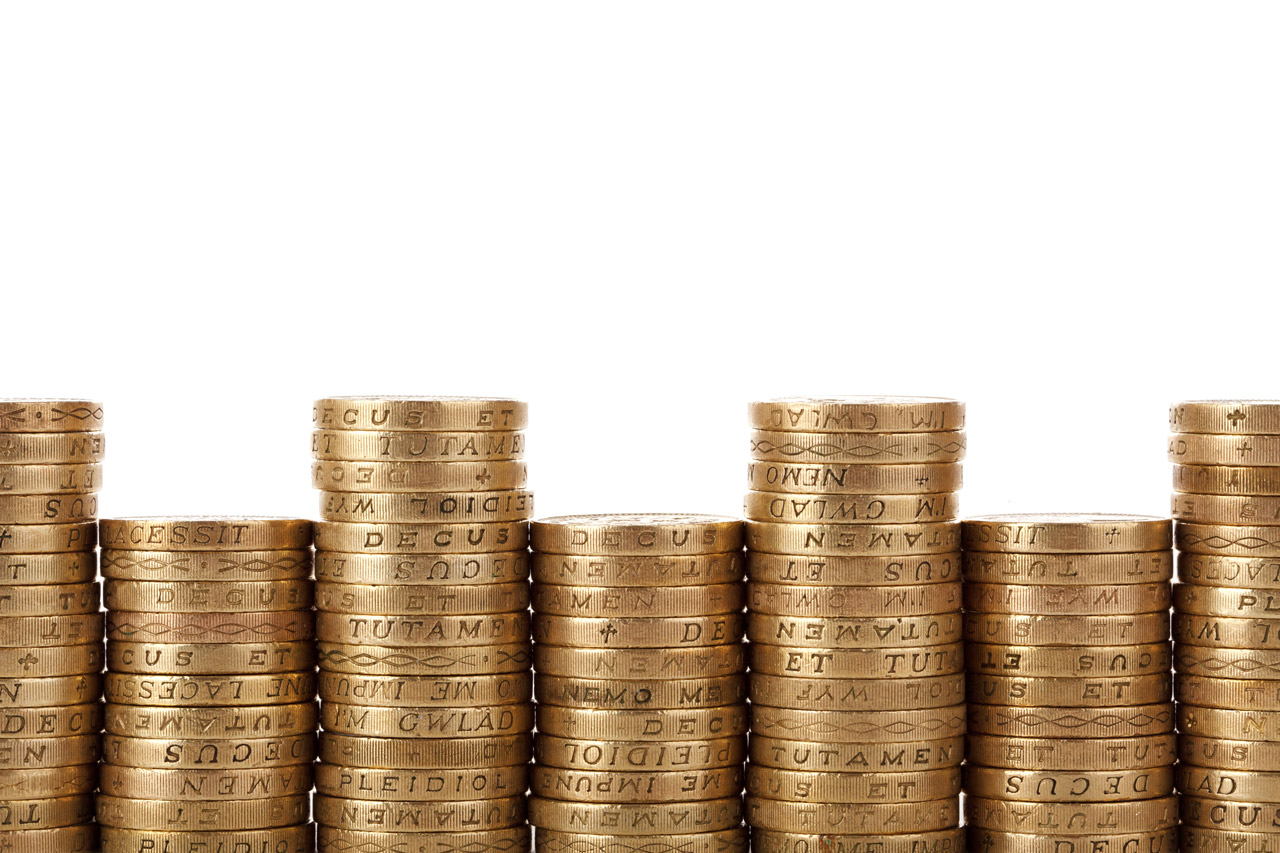 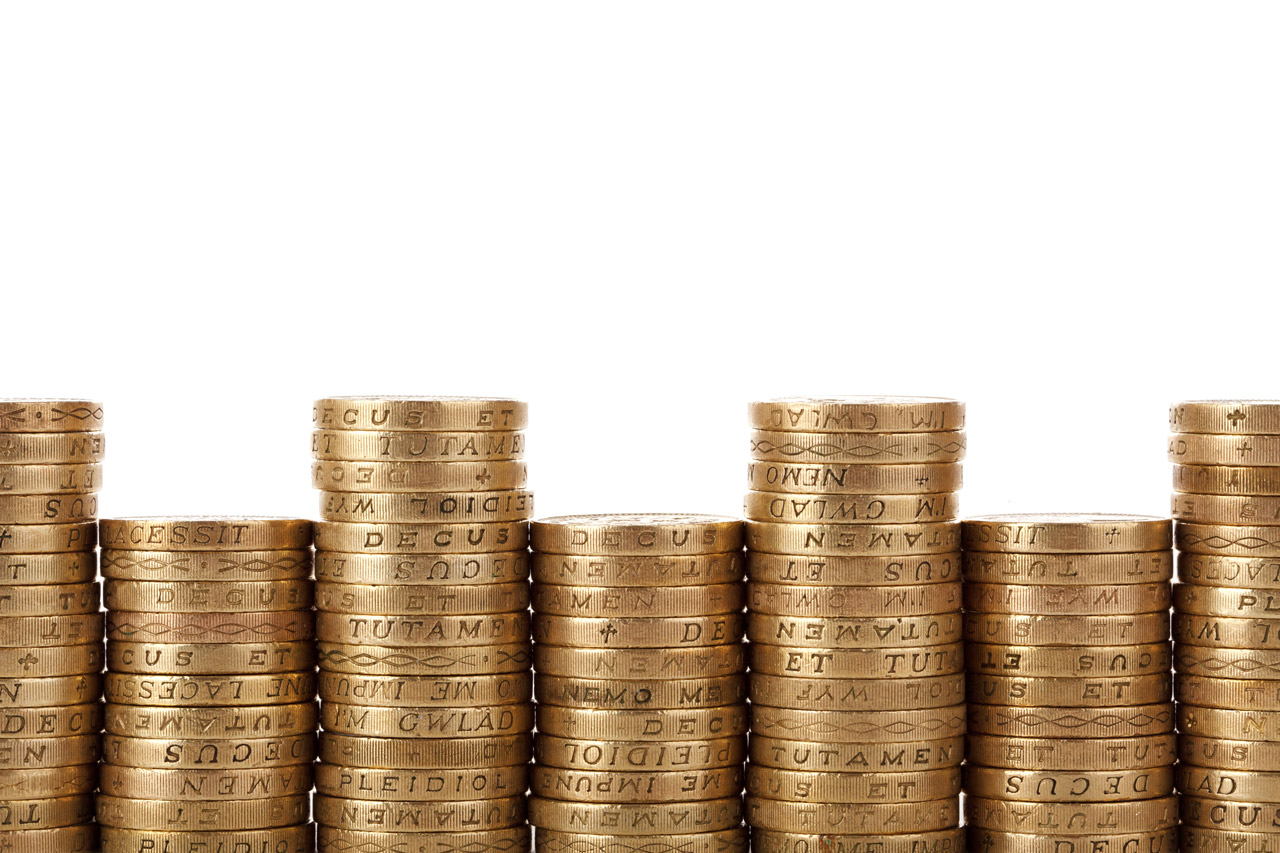 External Sources of Finance - Overdrafts
A temporary agreement which allows the business to draw out more money than is in its bank account, up to an agreed amount.
Bank charges fees for using, and interest.
Banks can withdraw at any time.
Brainstorm in groups, the advantages/disadvantages of using an overdraft.
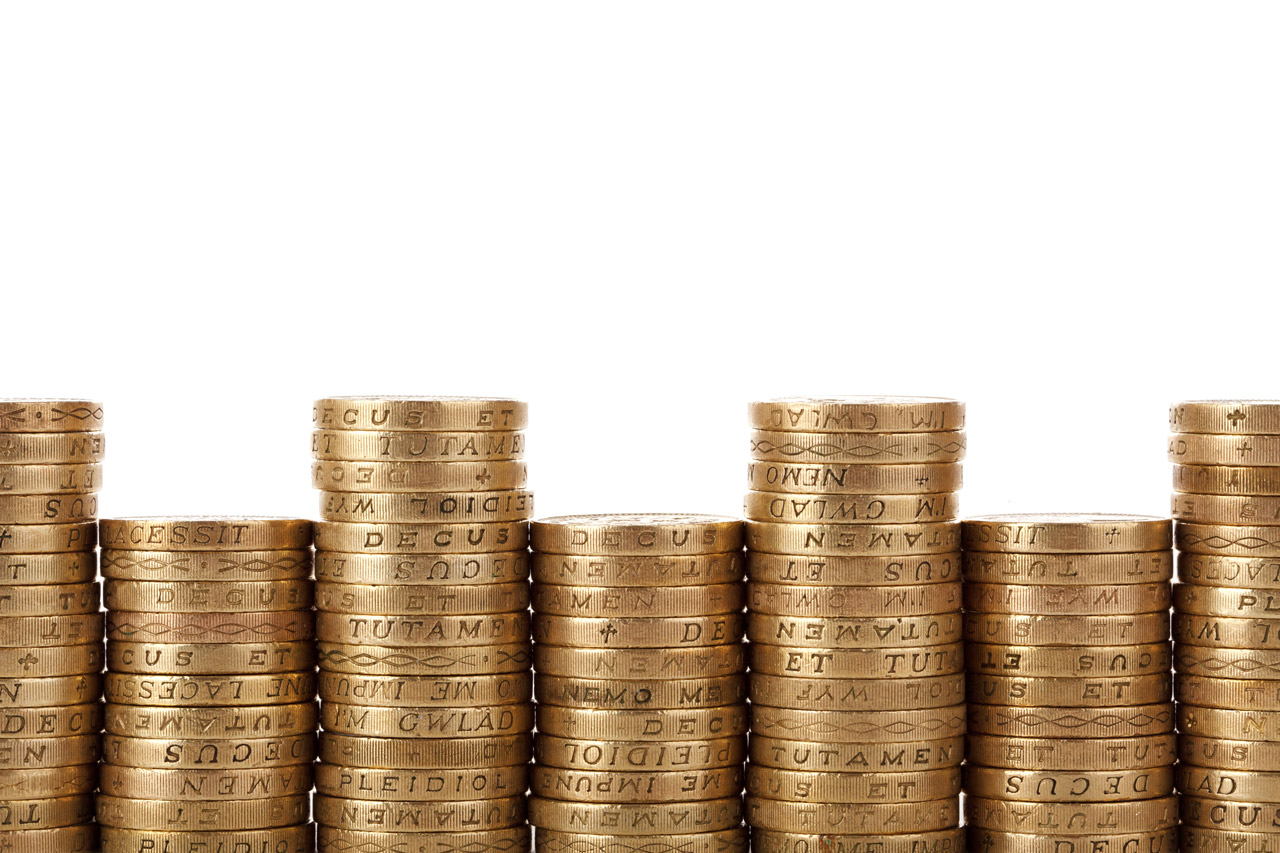 Overdrafts
Advantages
Disadvantages
It is a flexible source of finance
Can be used regularly
It is quick and easy to arrange
Good for short term raising of finance
Expensive if used for long term raising of finance – due to interest rates.
Fees for going over the overdraft limit are high
Overdraft can be removed at short notice
Non sustainable source of finance.
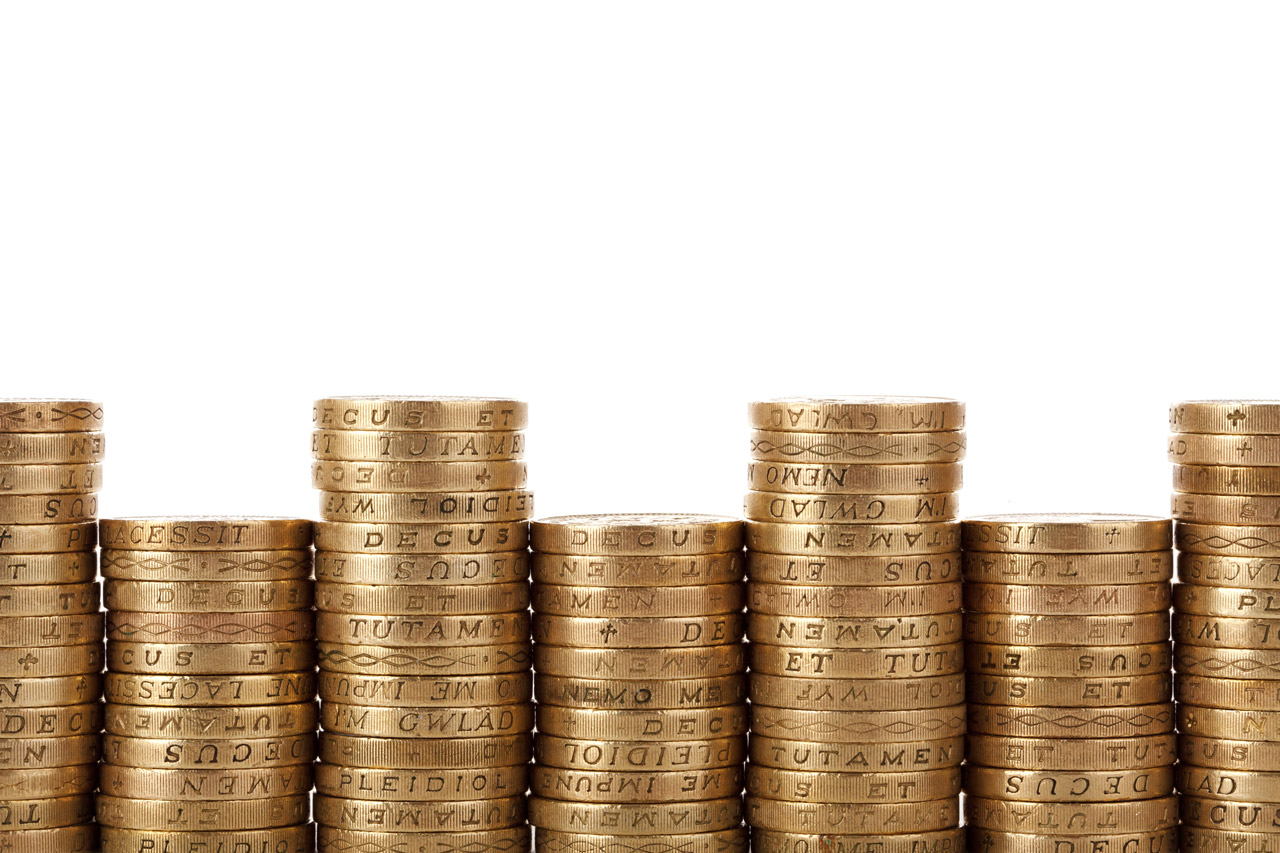 Venture Capitalists
A professional investor usually another business, interested in high risk, high growth businesses, who will invest an amount into a business in return for shares, and returns.
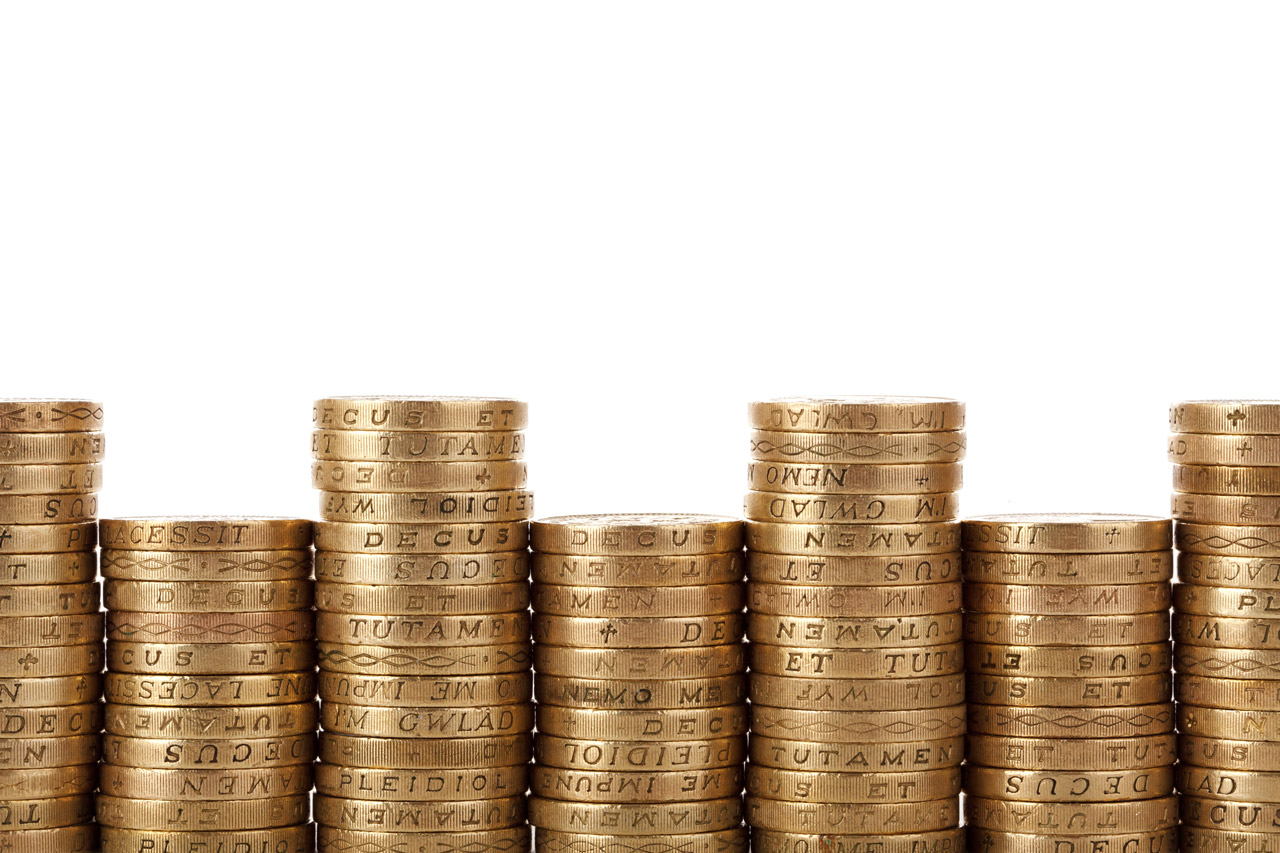 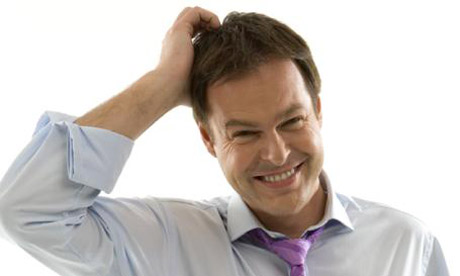 Venture Capitalists
http://www.youtube.com/watch?v=0uX0DWjyGOE 18.23
Decide in your groups on the advantages and disadvantages of using a venture capitalist to raise finance.
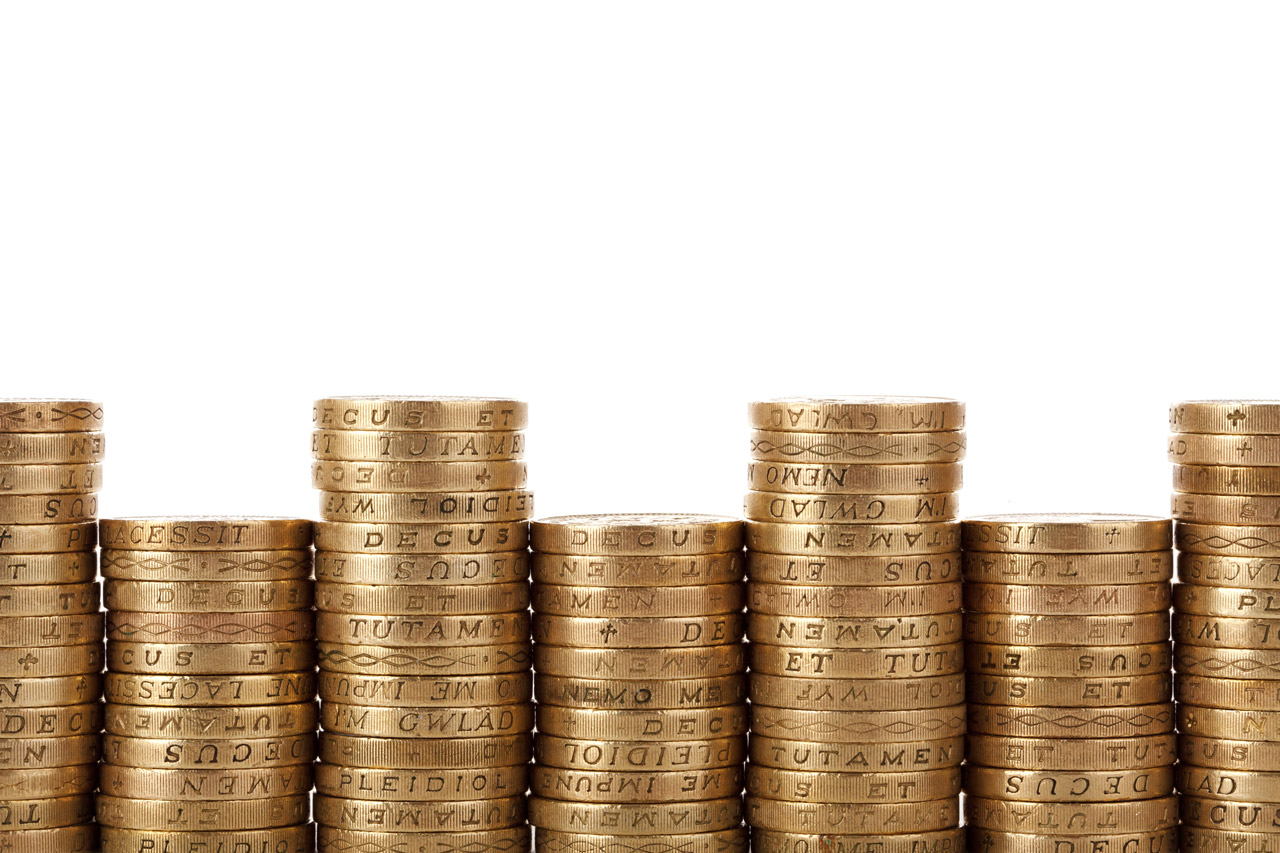 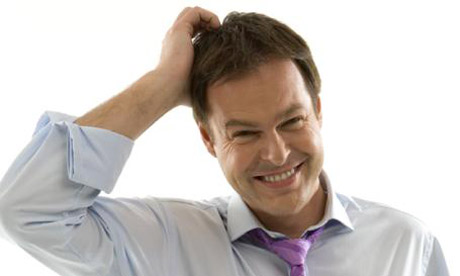 Venture Capitalists
Advantages
Disadvantages
Large cash sums can be raised quickly.
Gain expertise of the venture capitalist.
Venture capitalist can bring new ideas and perspectives.
Could lead to higher profits in the long run.
Loss of part of the ownership of the firm.
Loss of full decision making.
Loss of profits to venture capitalist.
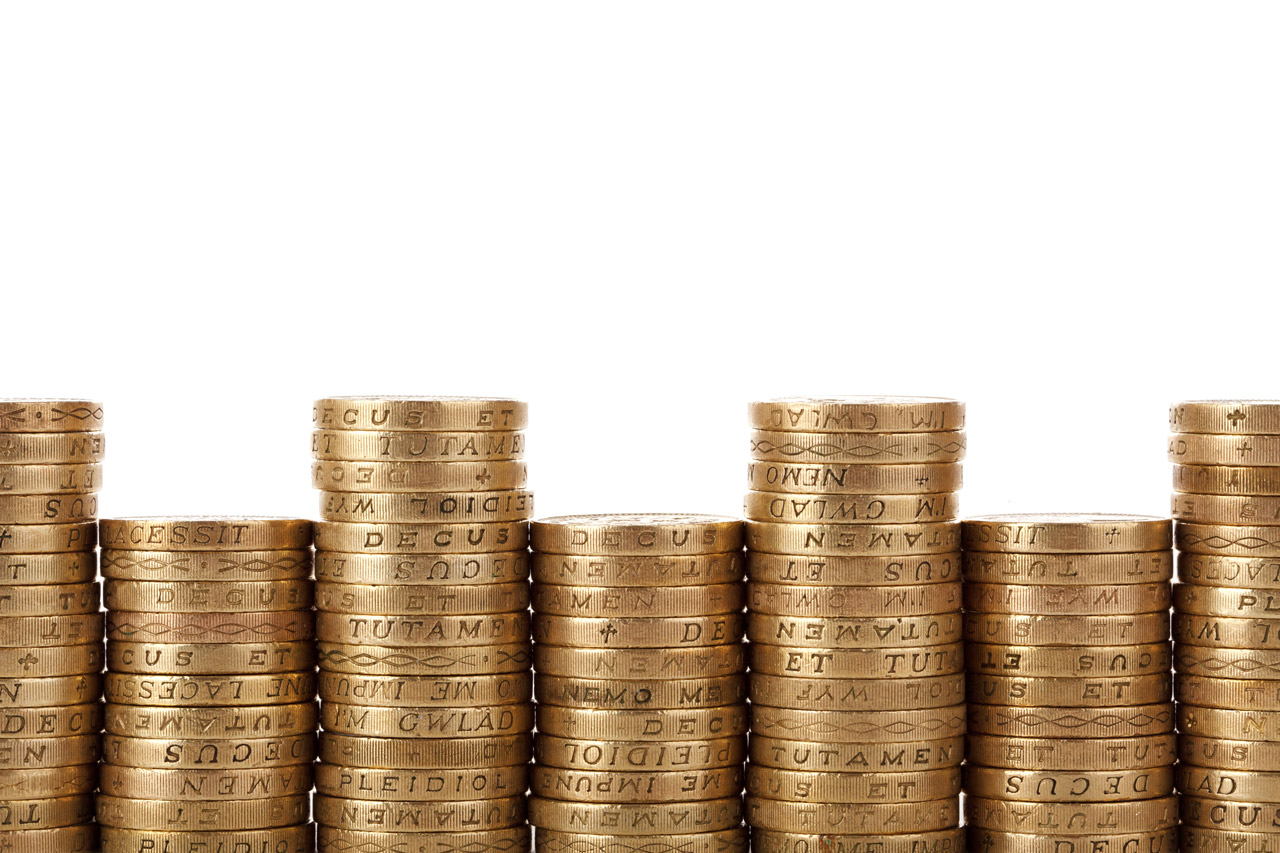 Plenary
What is the difference between a loan and an overdraft?
Define venture capitalist.
Give two advantages of using a venture capitalist to raise finance.
Give two disadvantages of using a venture capitalist to raise finance.
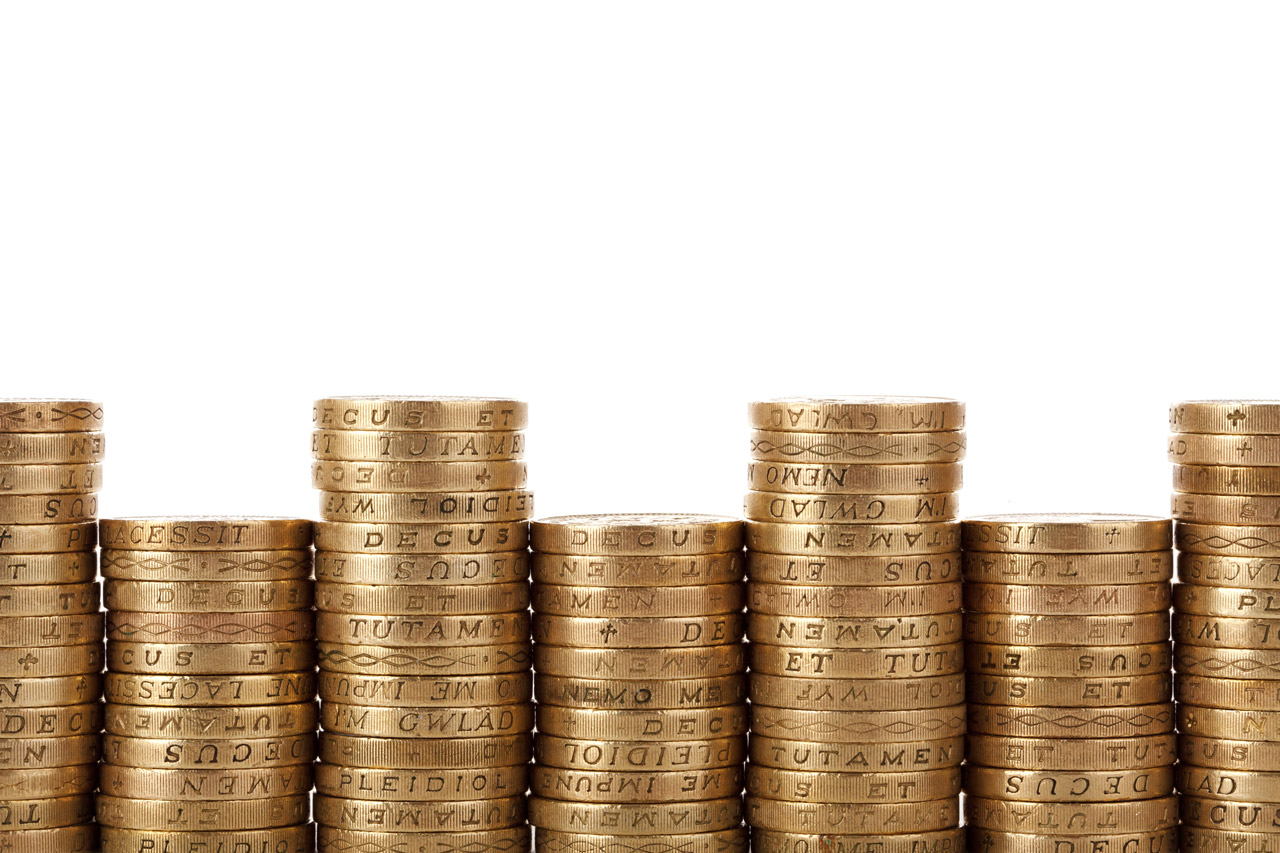